Displacement, Velocity, and Acceleration
 in Two Dimensions
In one-dimensional motion, as discussed in before lecture, the direction of a vector quantity such as a velocity or acceleration can be taken into account by specifying whether the quantity is positive or negative. 
The velocity of a rocket, for example, is positive if the rocket is going up and negative if it’s going down. This simple solution is no longer available in two or three dimensions. Instead, we must make full use of the vector concept. 
Consider an object moving through space as shown in Figure
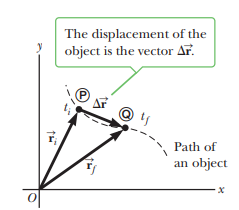 Displacement, Velocity, and Acceleration
 in Two Dimensions
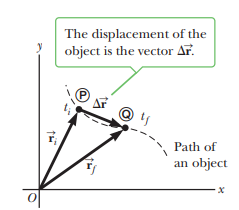 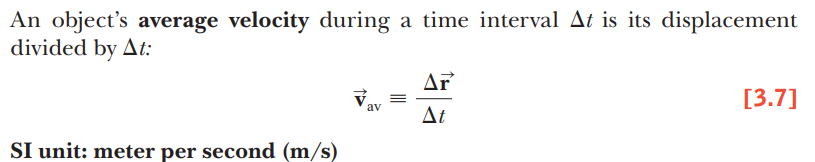 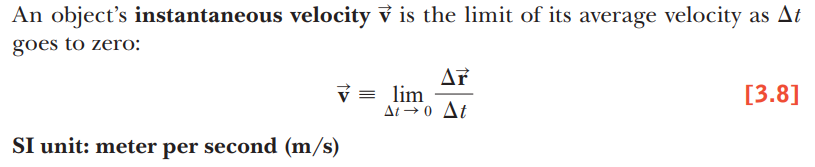 The direction of the instantaneous velocity vector is along a line that is tangent to the object’s path and in the direction of its motion.
Displacement, Velocity, and Acceleration
 in Two Dimensions
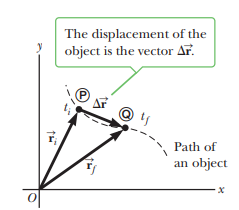 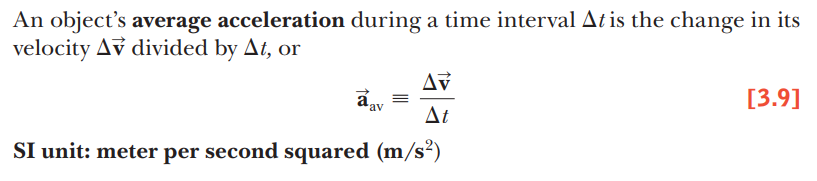 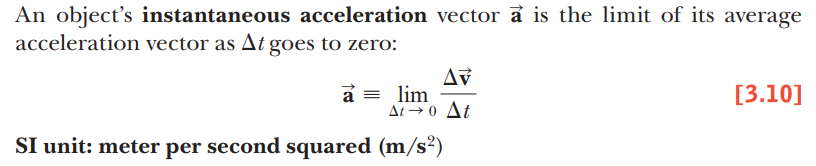 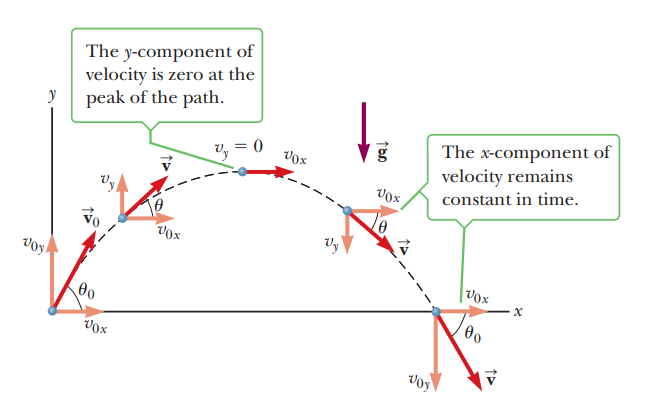 Motion in Two Dimensions
Before we studied objects moving along straight-line paths, such as the x-axis. 
In this lecture, we look at objects that move in both the x- and y-directions simultaneously under constant acceleration. 
An important special case of this two dimensional motion is called projectile motion. Anyone who has tossed any kind of object into the air has observed projectile motion.
 If the effects of air resistance and the rotation of Earth are neglected, the path of a projectile in Earth’s gravity field is curved in the shape of a parabola, as shown in Figure
The positive x-direction is horizontal and to the right, and the y-direction is vertical and positive upward. The most important experimental fact about projectile motion in two dimensions is that the horizontal and vertical motions are completely independent of each other This means that motion in one direction has no effect on motion in the other direction. If a baseball is tossed in a parabolic path, as in Figure, the motion in the y-direction will look just like a ball tossed straight up under the influence of gravity.
Chapter 2 Motion Along a Straight Line
Motion in Two Dimensions
This Figure  shows the effect of various initial angles; note that complementary angles give the same horizontal range
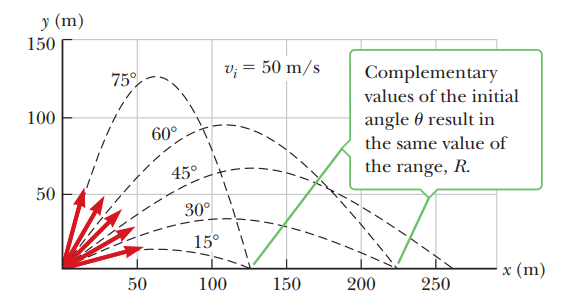 A projectile launched from the origin with an initial speed of 50 m/s at various angles of projection.
Chapter 2 Motion Along a Straight Line
Motion in Two Dimensions
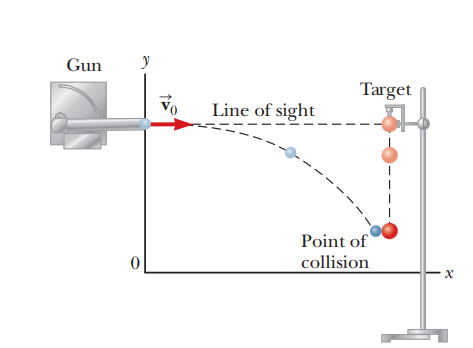 Figure  is an experiment illustrating the independence of horizontal and vertical motion. The gun is aimed directly at the target ball and fired at the instant the target is released. In the absence of gravity, the projectile would hit the target because the target wouldn’t move. However, the projectile still hits the target in the presence of gravity. That means the projectile is falling through the same vertical displacement as the target despite its horizontal motion.
A ball is fired at a target at the same instant the target is released. Both fall vertically at the same rate and collide.
Chapter 2 Motion Along a Straight Line
Motion in Two Dimensions
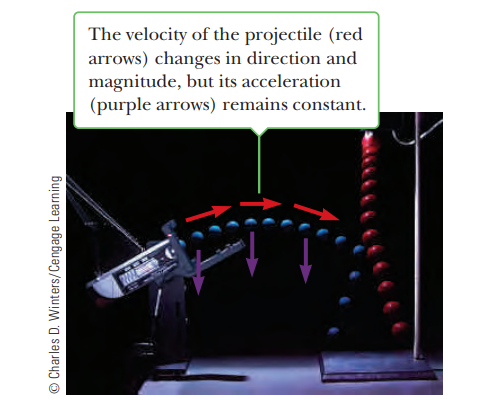 The experiment also works when set up as in Figure, when the initial velocity has a vertical component.
A projectile launched from the origin with an initial speed of 50 m/s at various angles of projection.
Motion in Two Dimensions
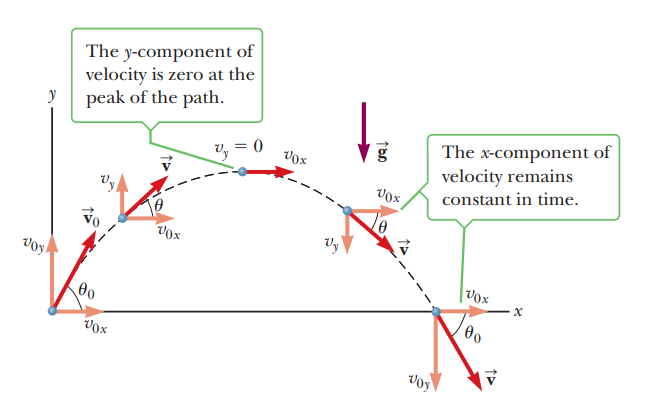 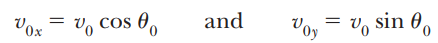 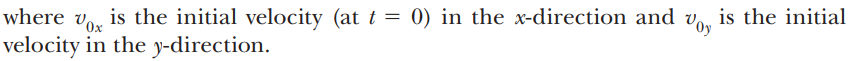 Motion in Two Dimensions
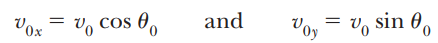 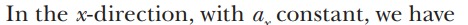 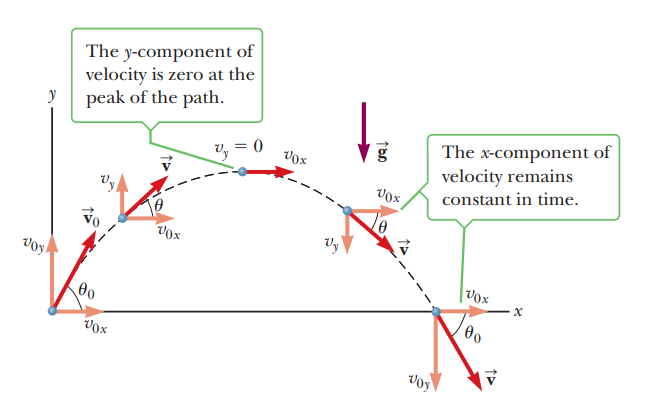 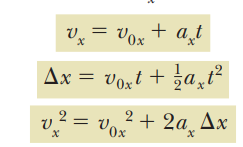 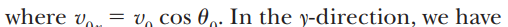 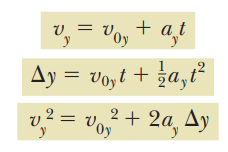 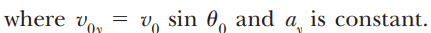 Motion in Two Dimensions
The object’s speed v can be calculated from the components of the velocity using the Pythagorean theorem:
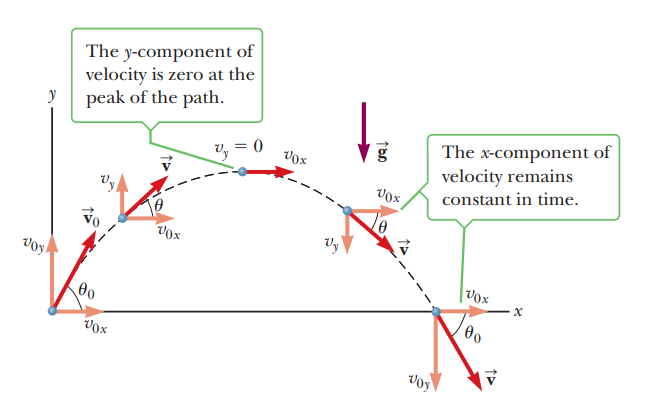 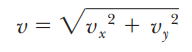 The angle that the velocity vector makes with the x-axis is given by
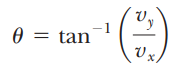 This formula for u, as previously stated, must be used with care, because the inverse tangent function returns values only between -90° and +90°. Adding 180° is necessary for vectors lying in the second or third quadrant.
Motion in Two Dimensions
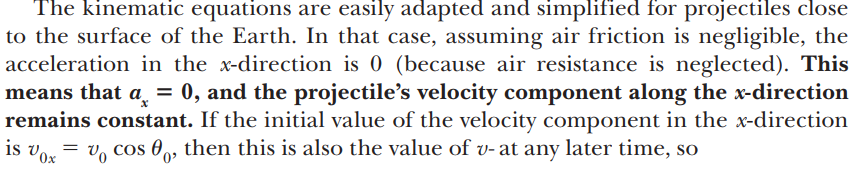 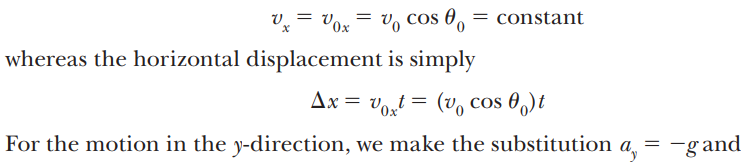 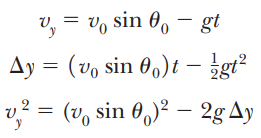 Motion in Two Dimensions
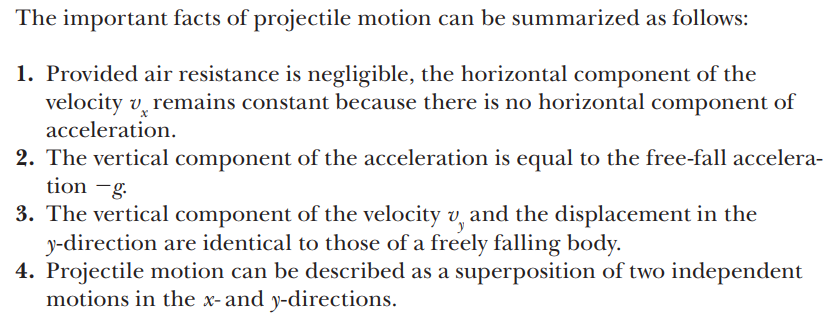 Motion in Two Dimensions
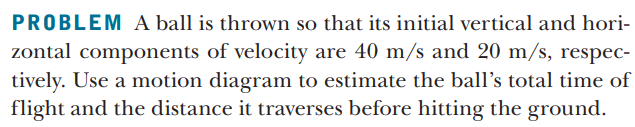 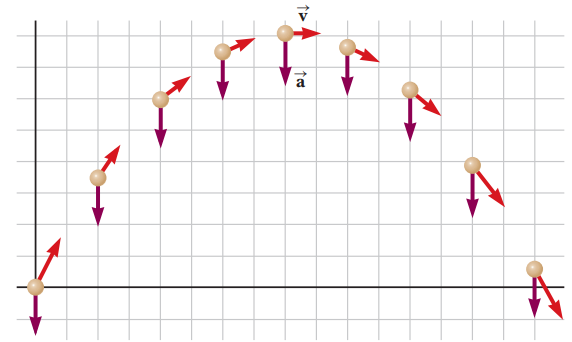 Motion in Two Dimensions
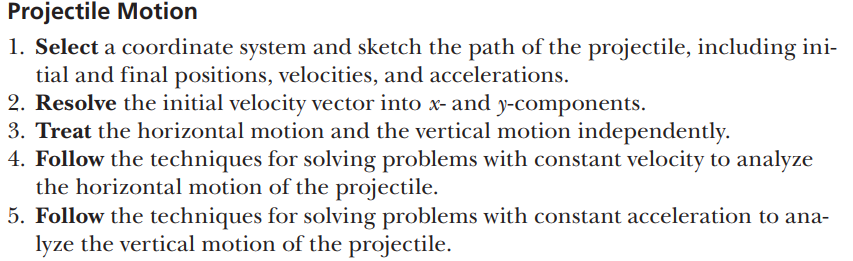 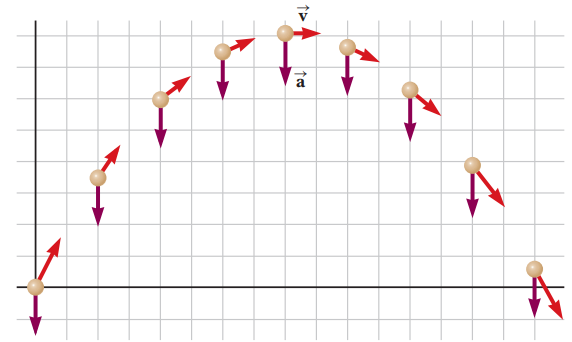 Motion in Two Dimensions
In the motion diagram shown in Figure, the acceleration vectors are all the same, pointing downward with magnitude of nearly 10 m/s2. By symmetry, we know that the ball will hit the ground at the same speed in the y-direction as when it was thrown, so the velocity in the y-direction goes from 40 m/s to 240 m/s in steps of 210 m/s every second; hence, approximately 8 seconds elapse during the motion.
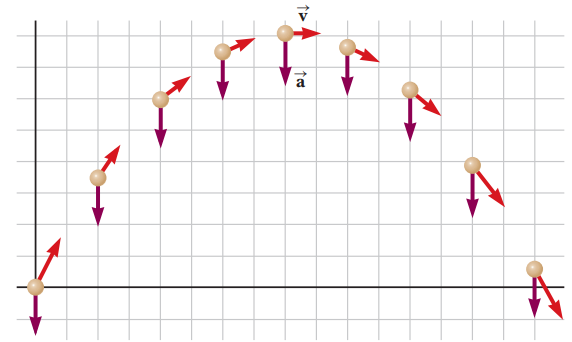 The velocity vector constantly changes direction, but the horizontal velocity never changes because the acceleration in the horizontal direction is zero. Therefore, the displacement of the ball in the x-direction is given by
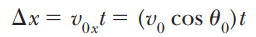 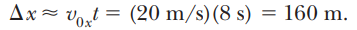 Motion in Two Dimensions
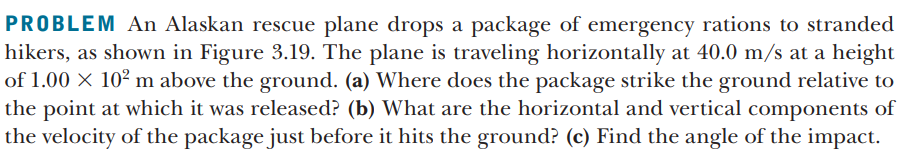 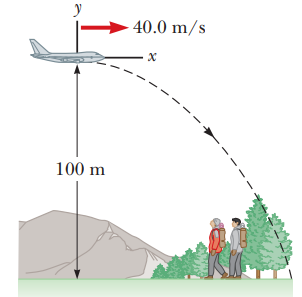 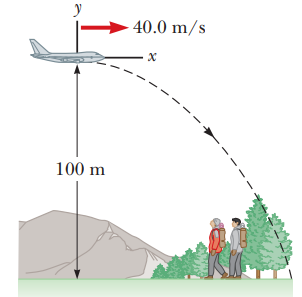 Motion in Two Dimensions
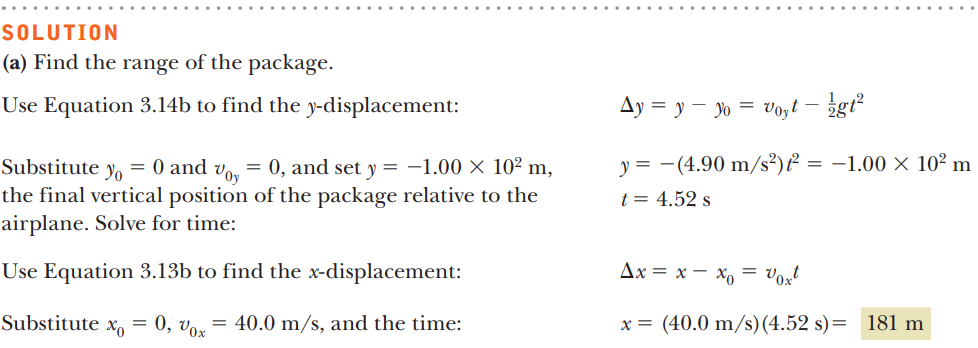 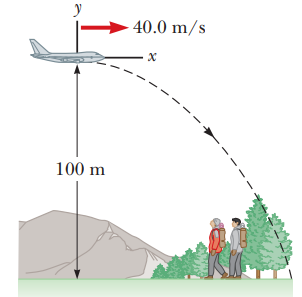 Motion in Two Dimensions
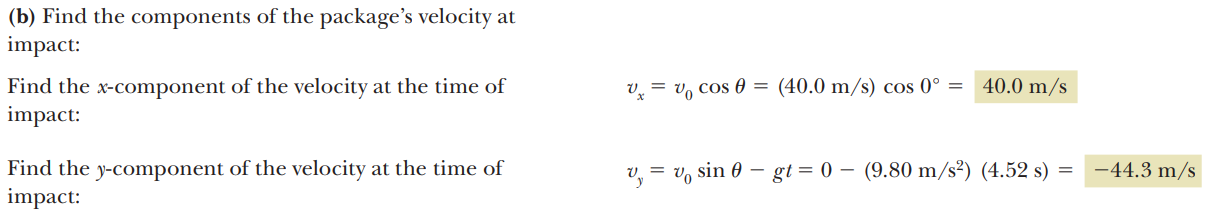 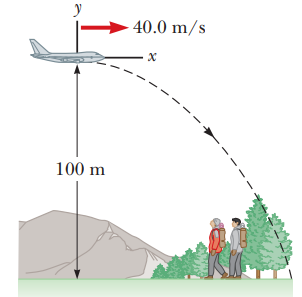 Motion in Two Dimensions
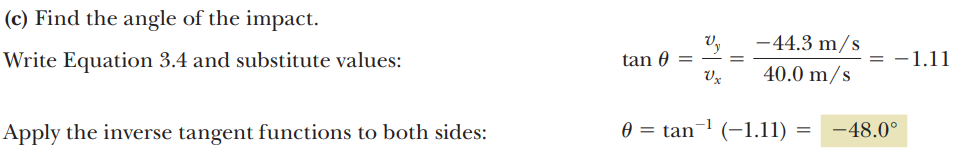 Motion in Two Dimensions
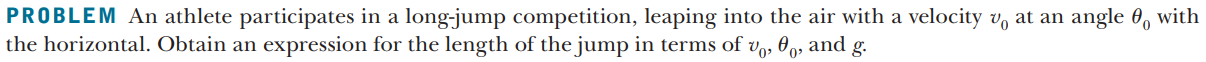 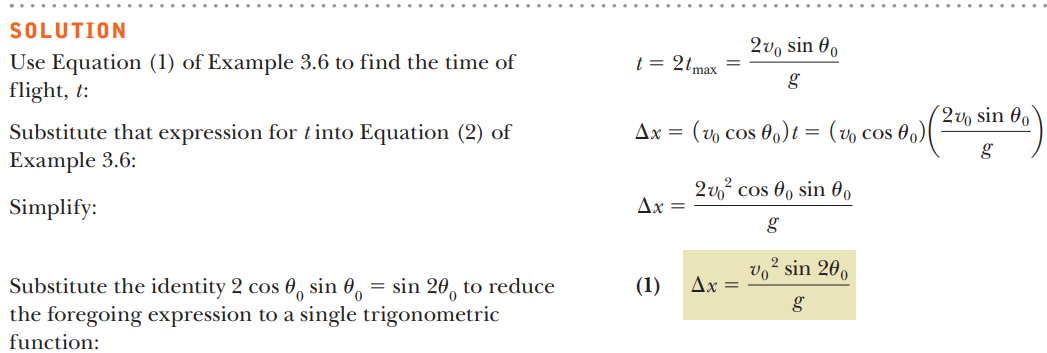 Motion in Two Dimensions
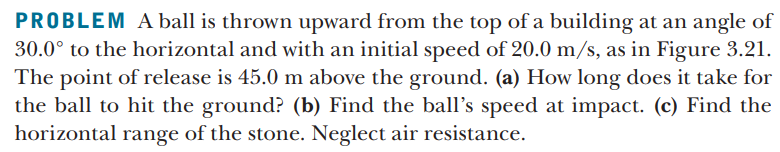 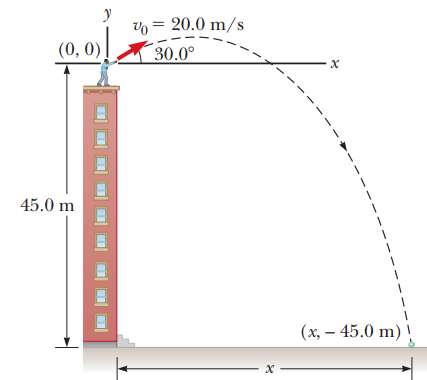 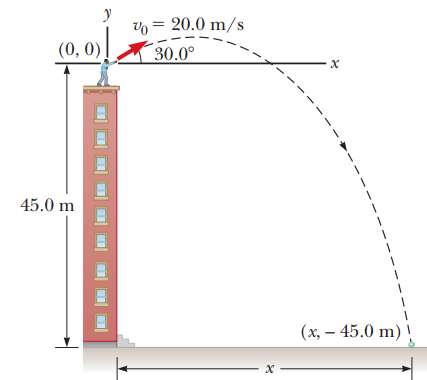 Motion in Two Dimensions
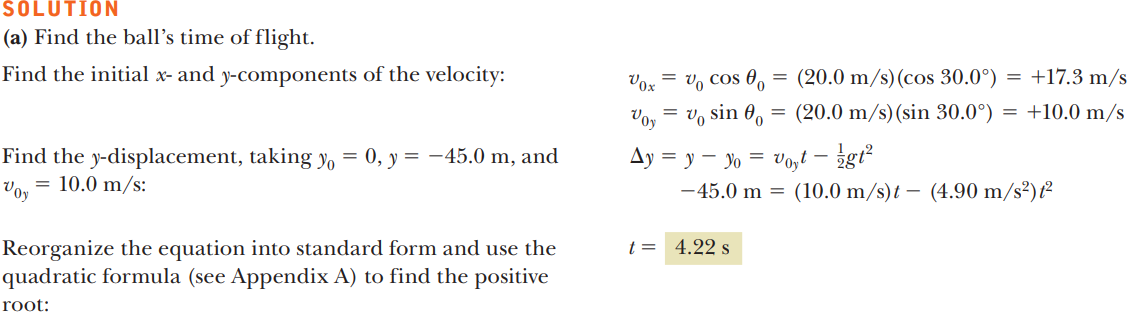 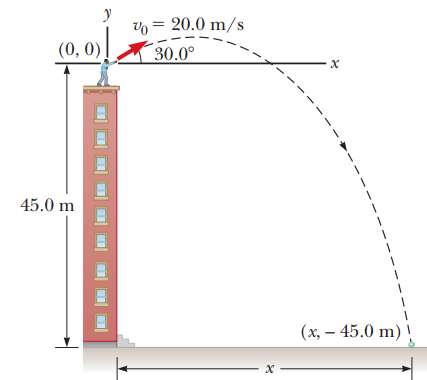 Motion in Two Dimensions
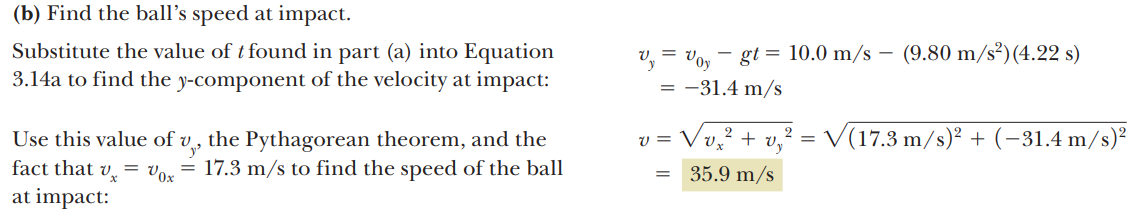 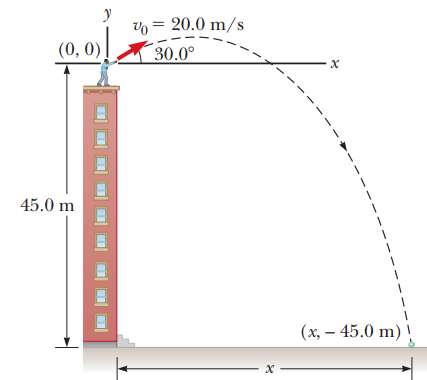 Motion in Two Dimensions
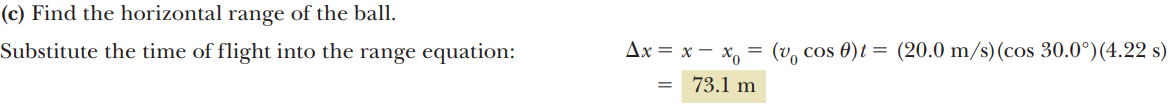 Motion in Two Dimensions
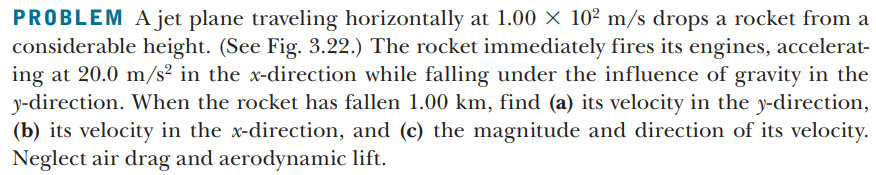 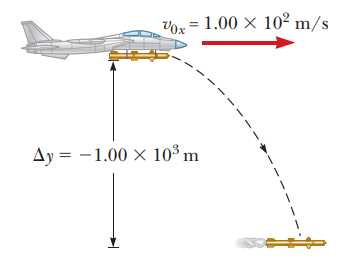 Motion in Two Dimensions
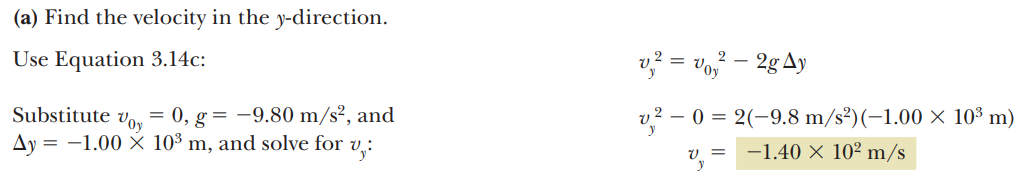 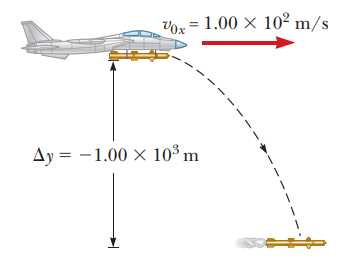 Motion in Two Dimensions
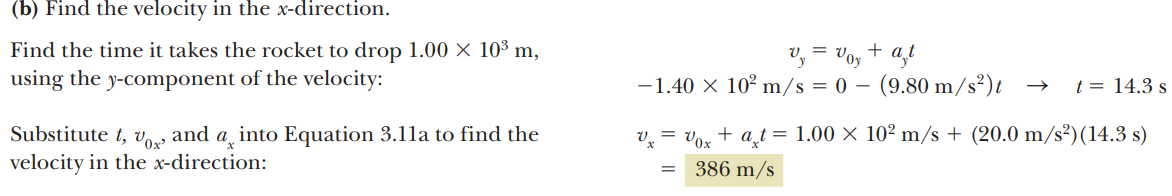 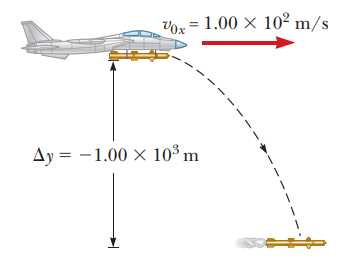 Motion in Two Dimensions
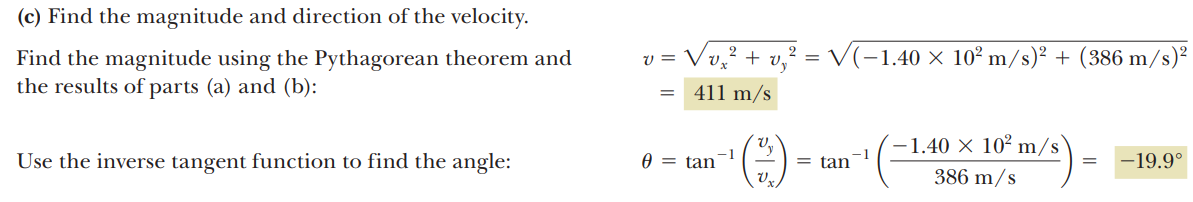 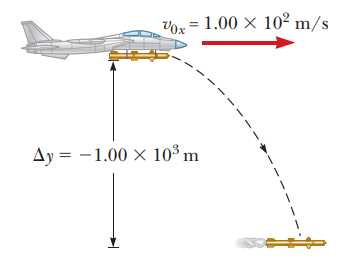 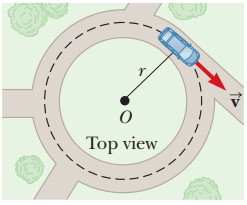 Motion in Two Dimensions Centripetal Acceleration
Figure shows a car moving in a circular path with constant linear speed v. Even though the car moves at a constant speed, it still has acceleration. To understand this, consider the defining equation for average acceleration:
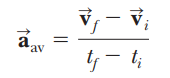 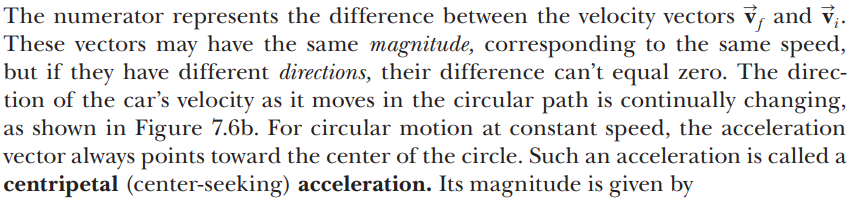 Motion in Two Dimensions Centripetal Acceleration
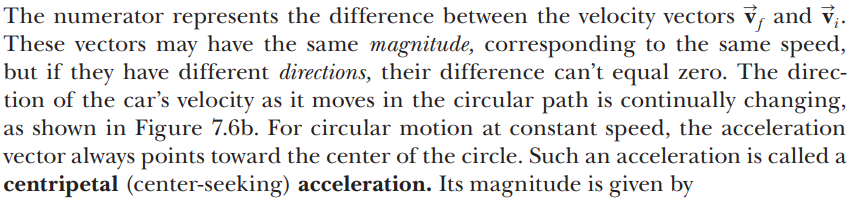 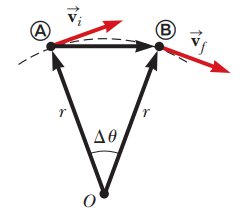 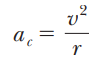 Motion in Two Dimensions Centripetal Acceleration
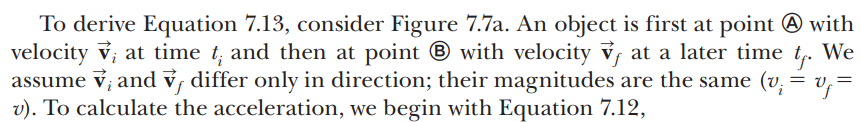 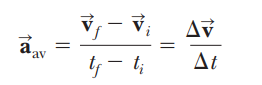 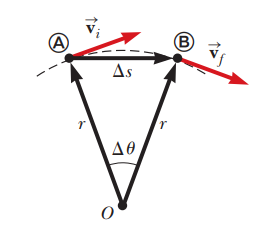 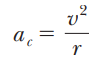 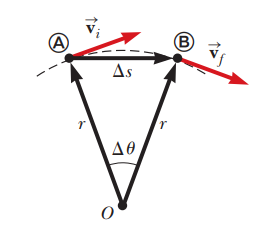 Motion in Two Dimensions Centripetal Acceleration
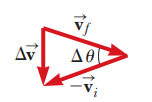 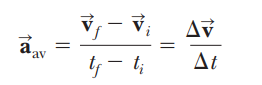 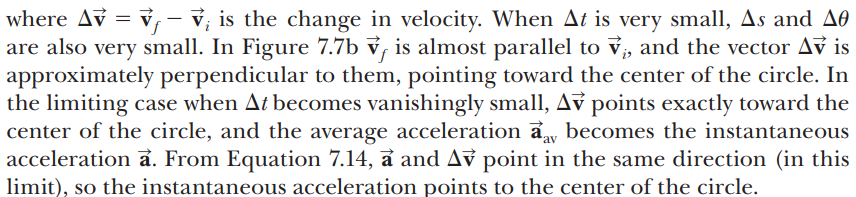 Motion in Two Dimensions Centripetal Acceleration
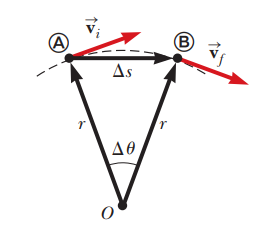 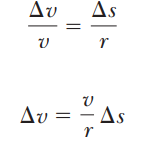 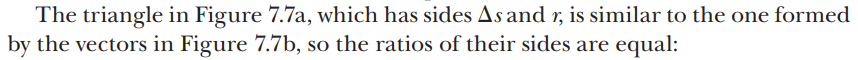 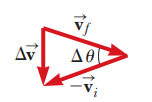 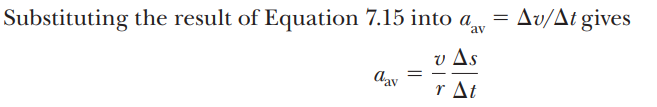 Motion in Two Dimensions Centripetal Acceleration
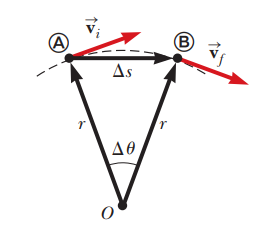 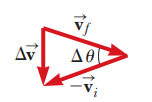 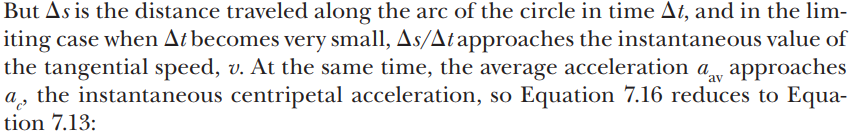 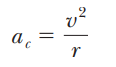 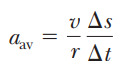 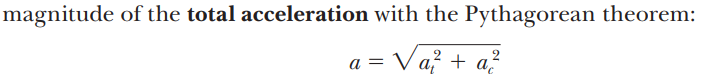 Motion in Two Dimensions Centripetal Acceleration
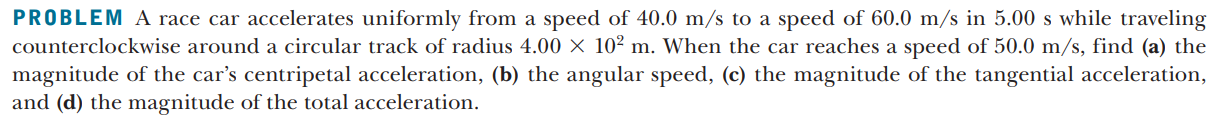 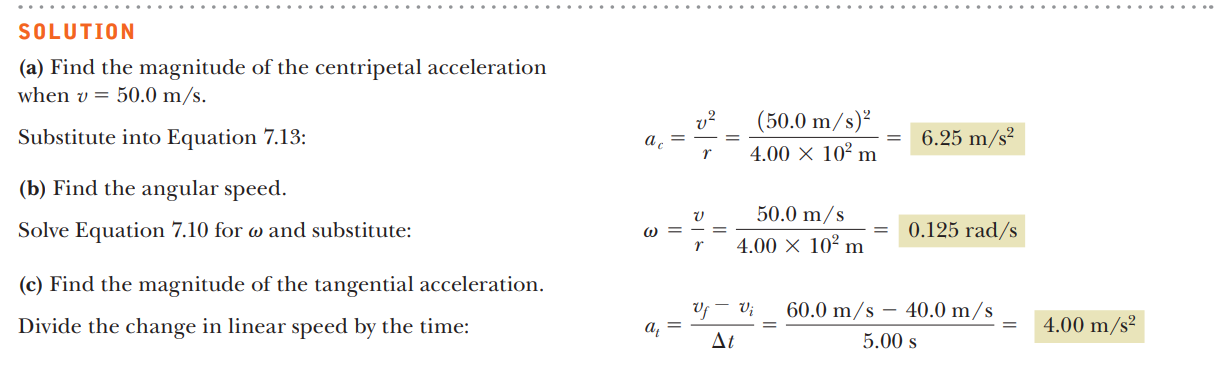 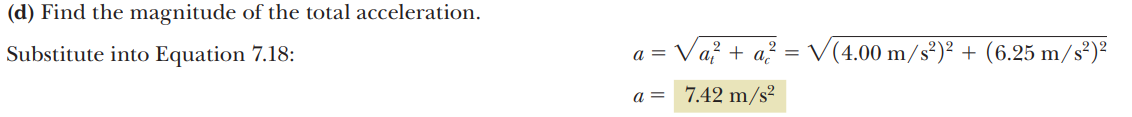 Relative Velocity
Relative velocity is all about relating the measurements of two different observers, one moving with respect to the other. The measured velocity of an object depends on the velocity of the observer with respect to the object. On highways, for example, cars moving in the same direction are often moving at high speed relative to Earth, but relative to each other they hardly move at all. To an observer at rest at the side of the road, a car might be traveling at 60 mi/h, but to an observer in a truck traveling in the same direction at 50 mi/h, the car would appear to be traveling only 10 mi/h. So measurements of velocity depend on the reference frame of the observer. Reference frames are just coordinate systems. Most of the time, we use a stationary frame of reference relative to Earth, but occasionally we use a moving frame of reference associated with a bus, car, or plane moving with constant velocity relative to Earth.
Relative Velocity
In two dimensions relative velocity calculations can be confusing, so a systematic approach is important and useful. Let E be an observer, assumed stationary with respect to Earth. Let two cars be labeled A and B, and introduce the following notation
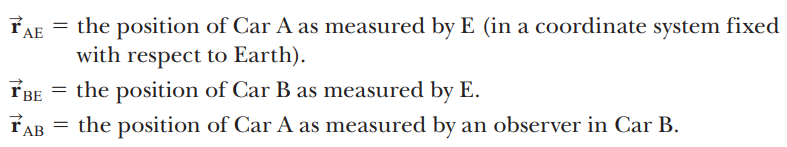 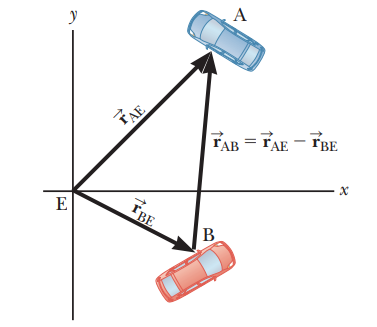 Relative Velocity
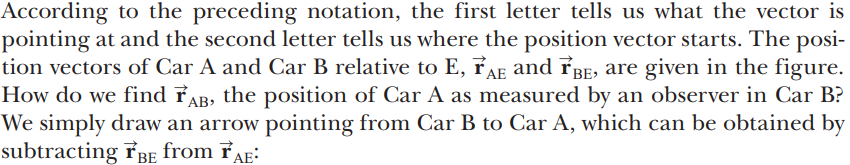 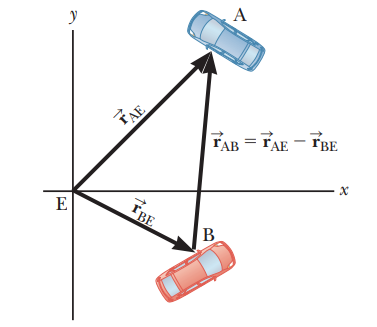 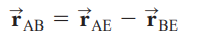 Relative Velocity
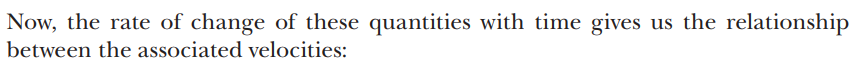 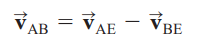 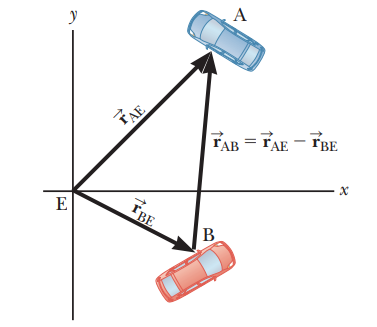 Relative Velocity
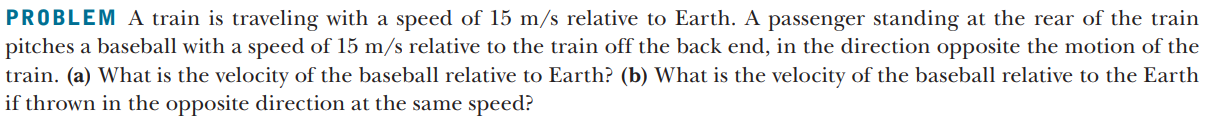 Relative Velocity
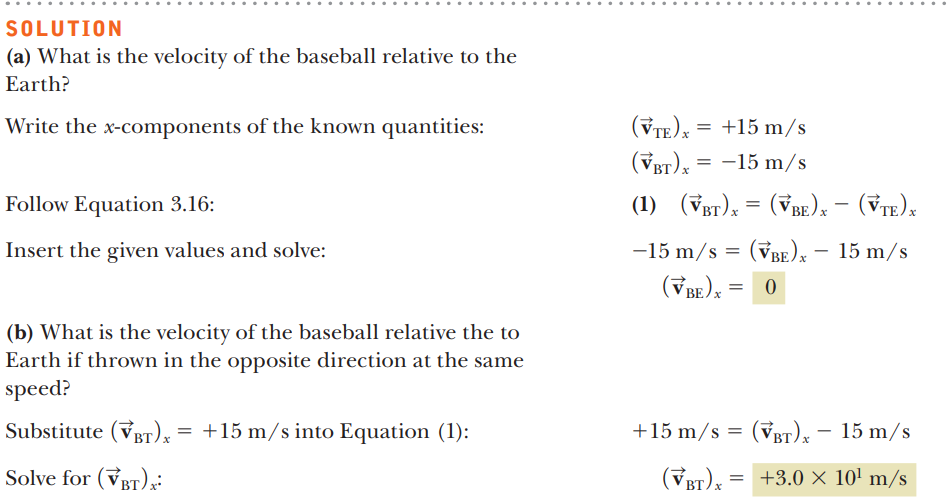 Relative Velocity
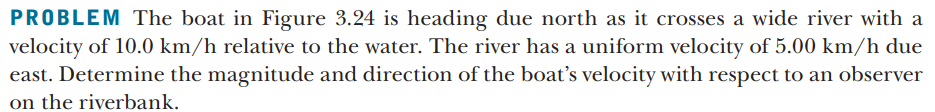 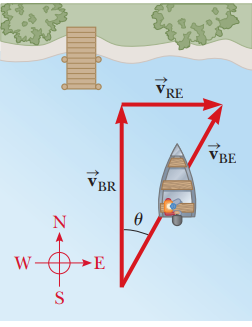 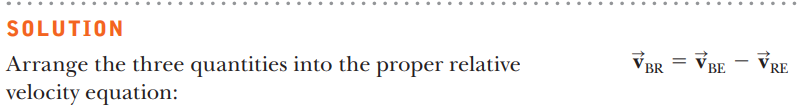 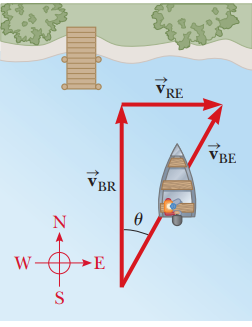 Relative Velocity
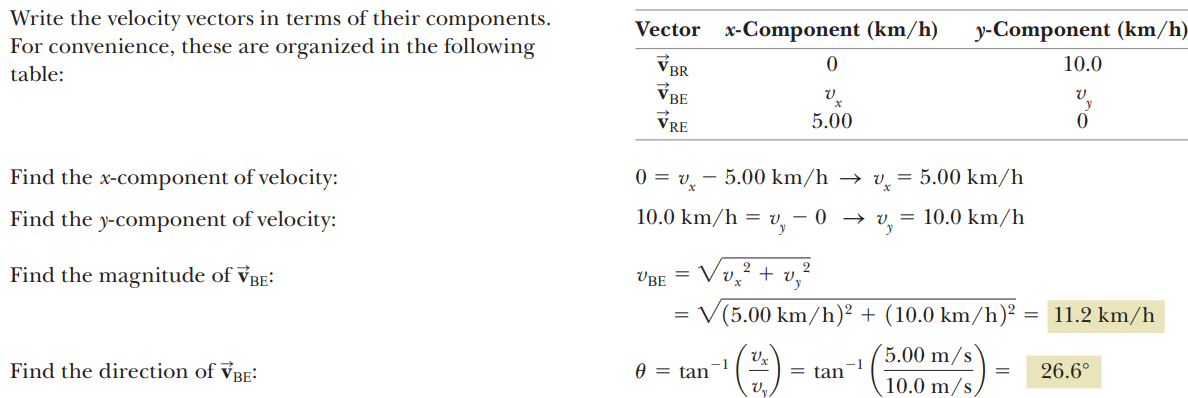 Relative Velocity
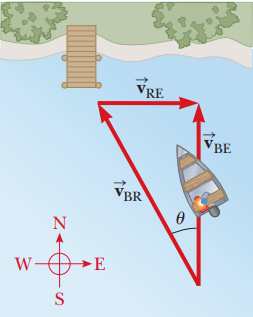 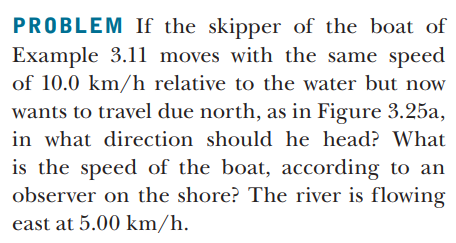 Before problem
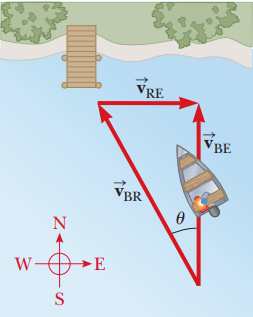 Relative Velocity
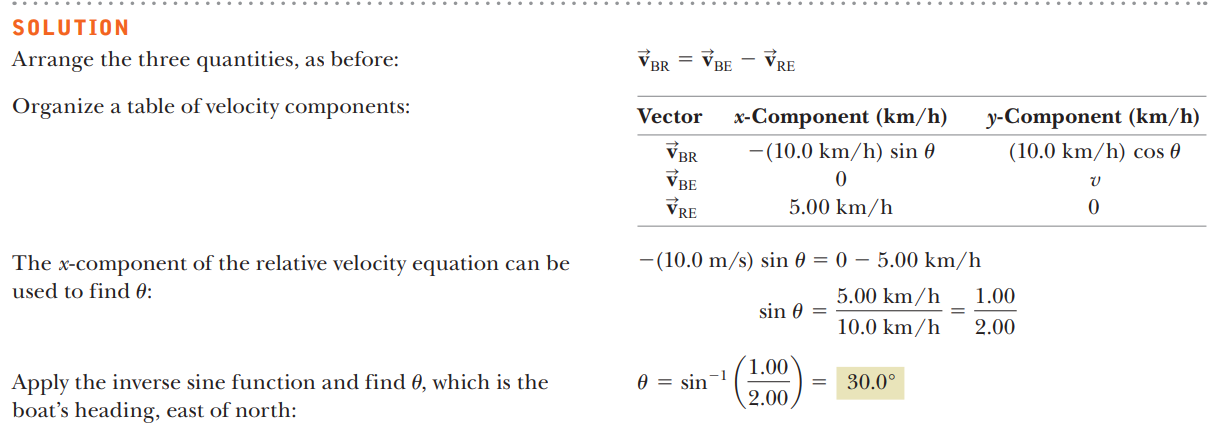 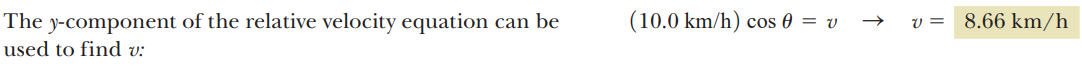 Motion in Two Dimensions
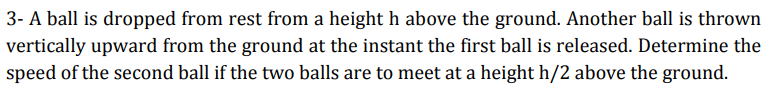 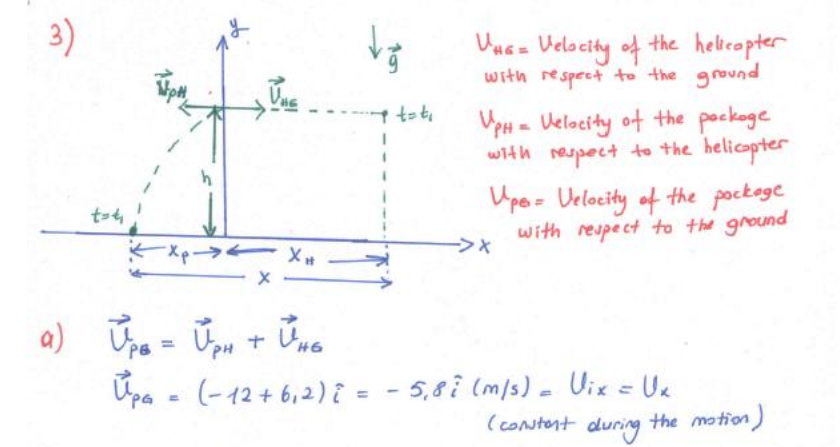 Motion in Two Dimensions
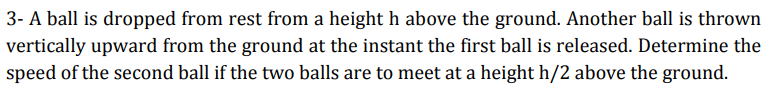 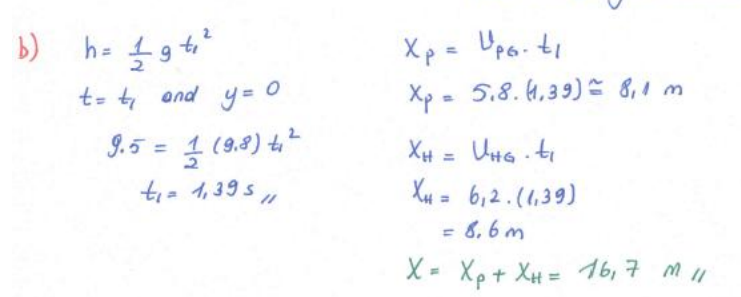 Motion in Two Dimensions
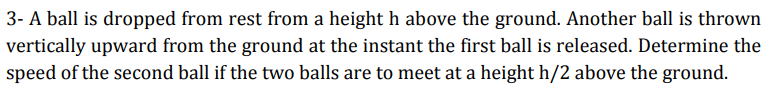 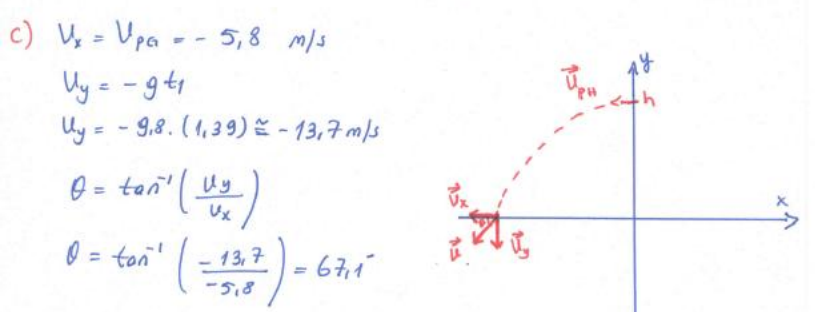 Motion in Two Dimensions
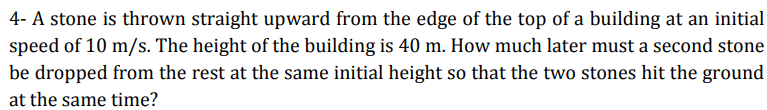 Motion in Two Dimensions
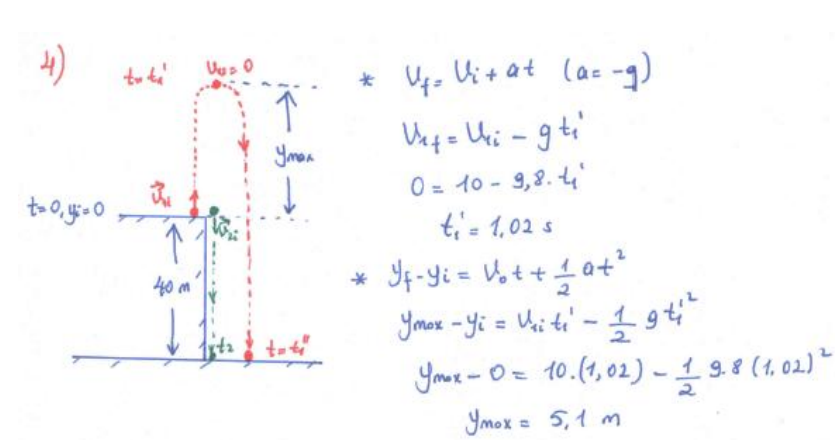 Motion in Two Dimensions
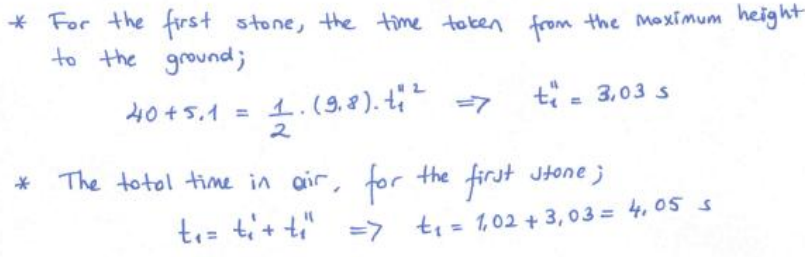 Motion in Two Dimensions
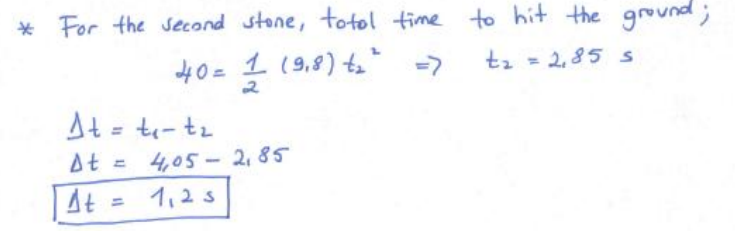 Motion in Two Dimensions
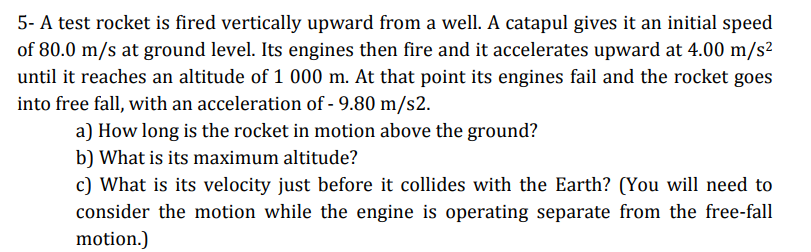 Motion in Two Dimensions
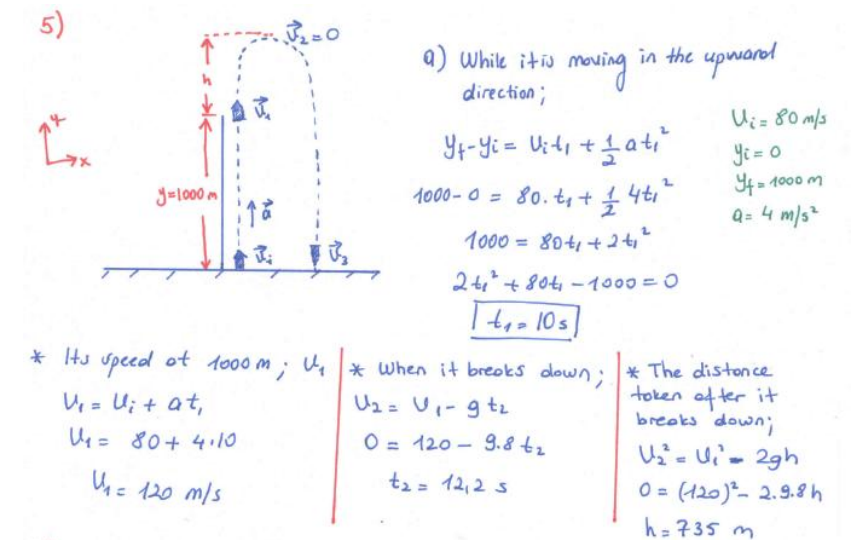 Motion in Two Dimensions
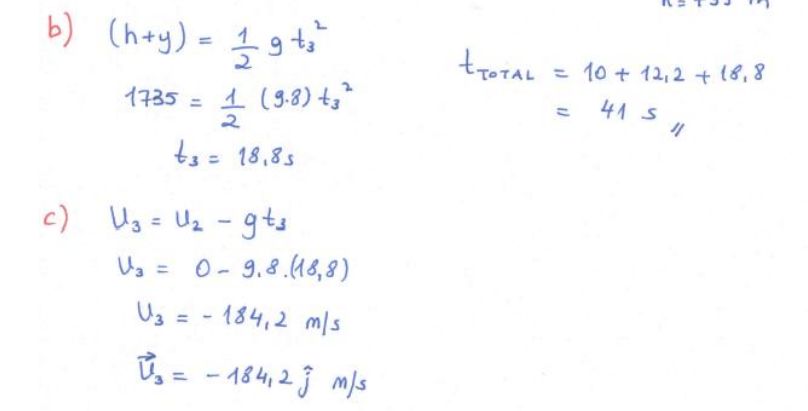 Motion in Two Dimensions
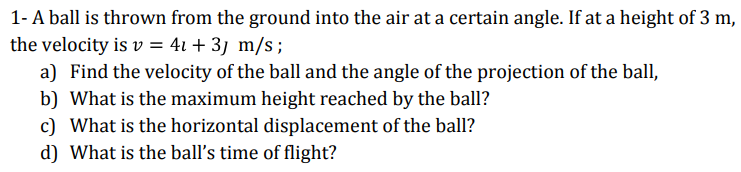 Motion in Two Dimensions
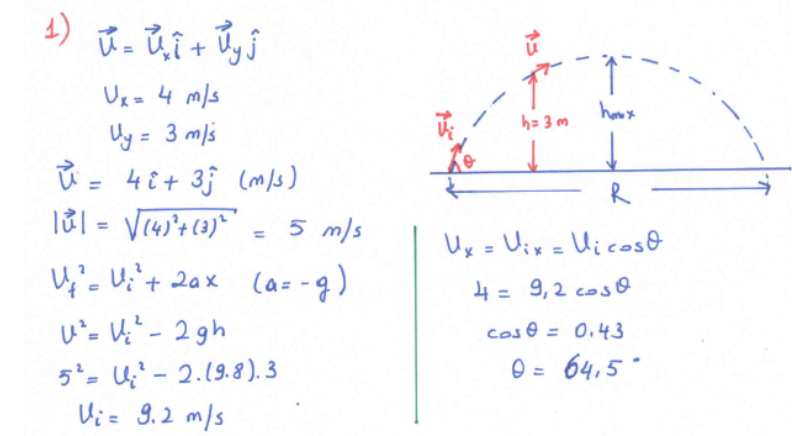 Motion in Two Dimensions
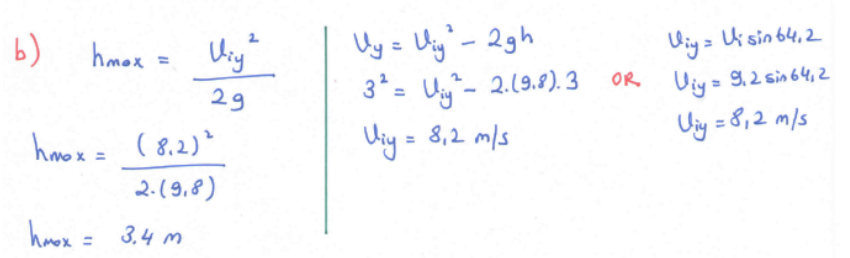 Motion in Two Dimensions
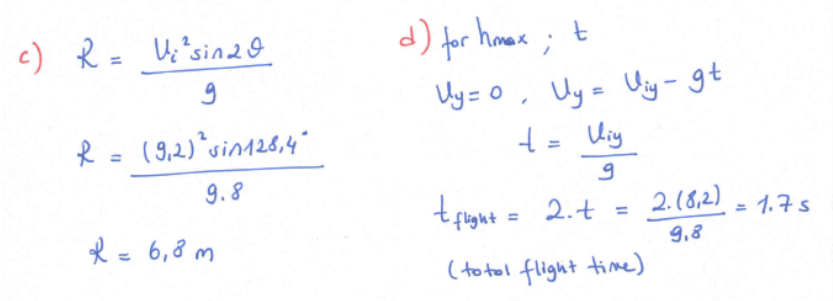 Motion in Two Dimensions
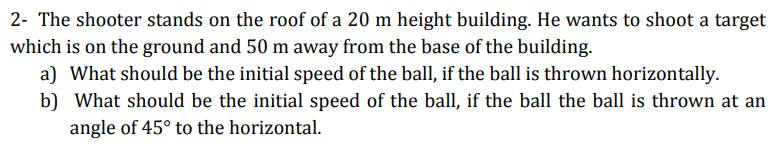 Motion in Two Dimensions
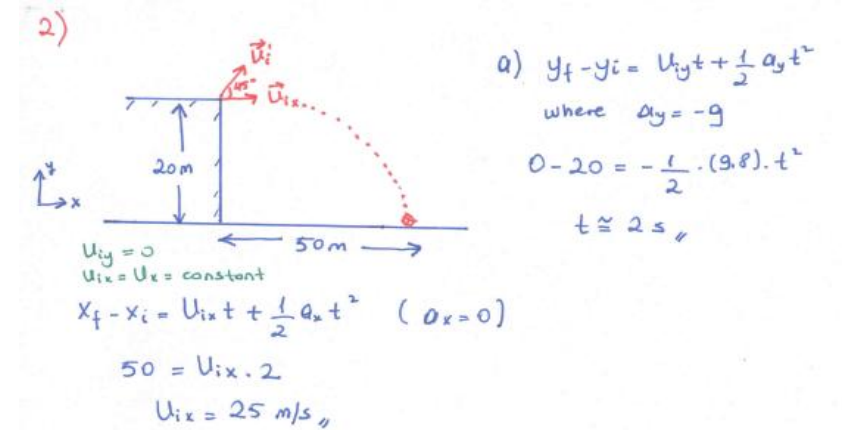 Motion in Two Dimensions
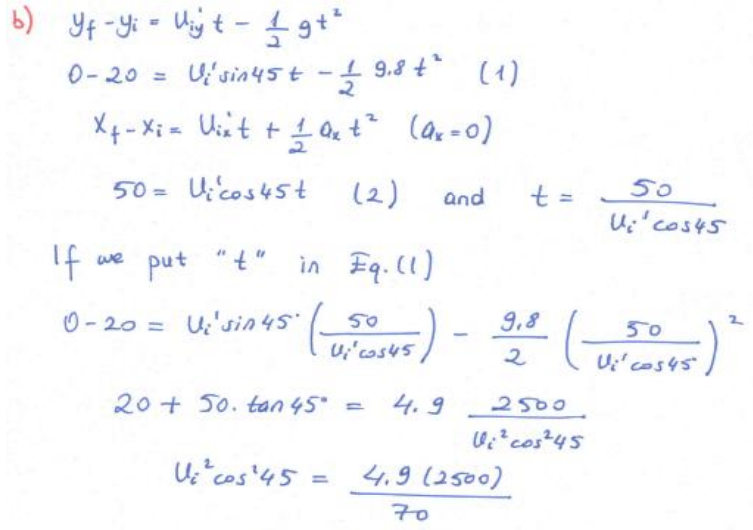 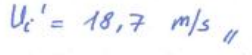 Motion in Two Dimensions
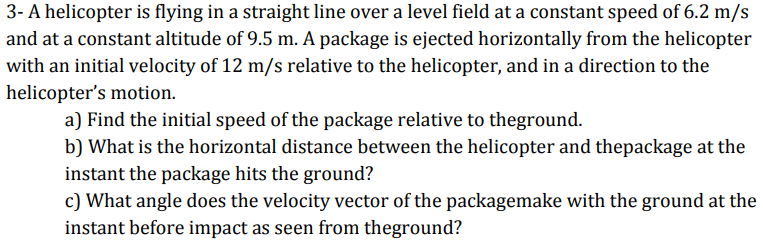 Motion in Two Dimensions
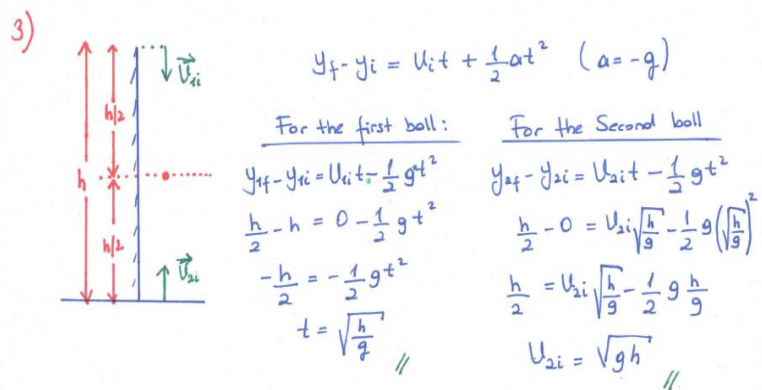 Motion in Two Dimensions
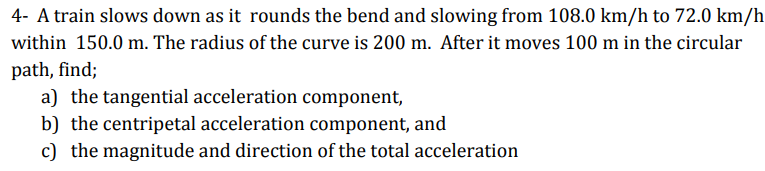 Motion in Two Dimensions
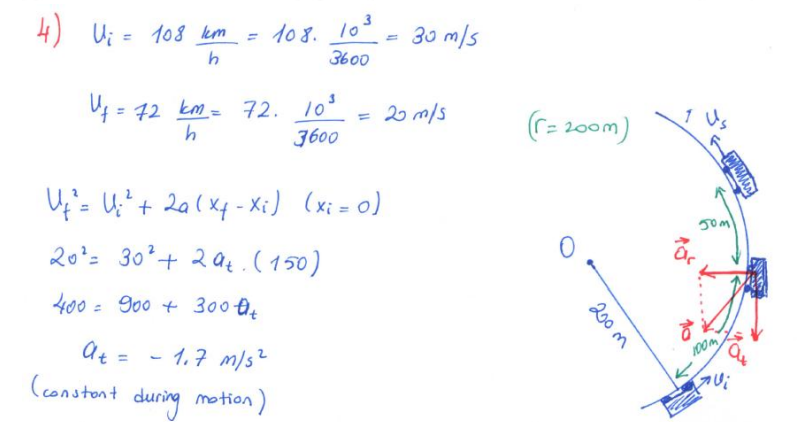 Motion in Two Dimensions
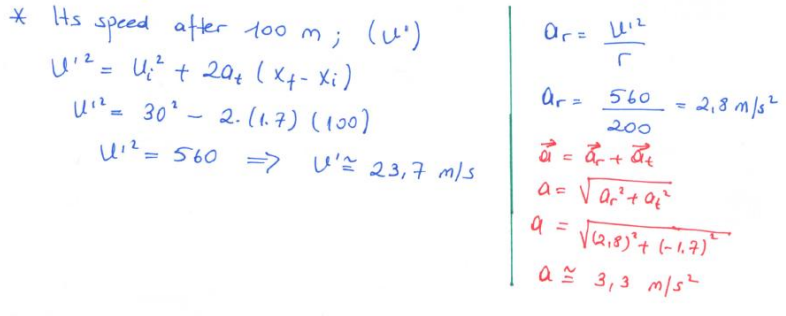 Motion in Two Dimensions
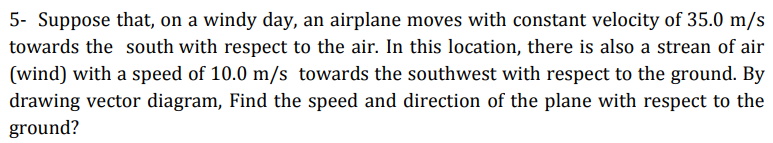 Motion in Two Dimensions
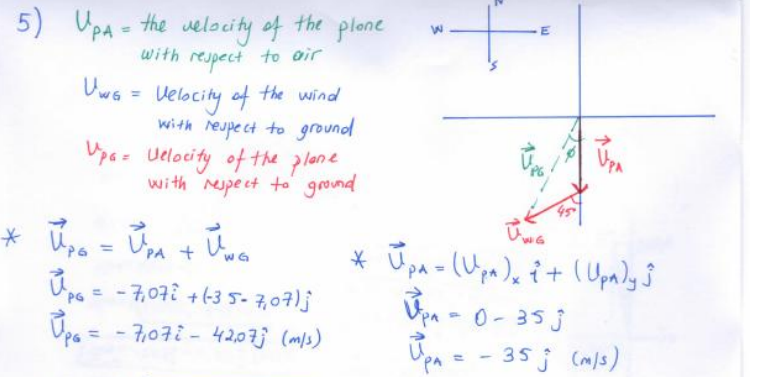 Motion in Two Dimensions
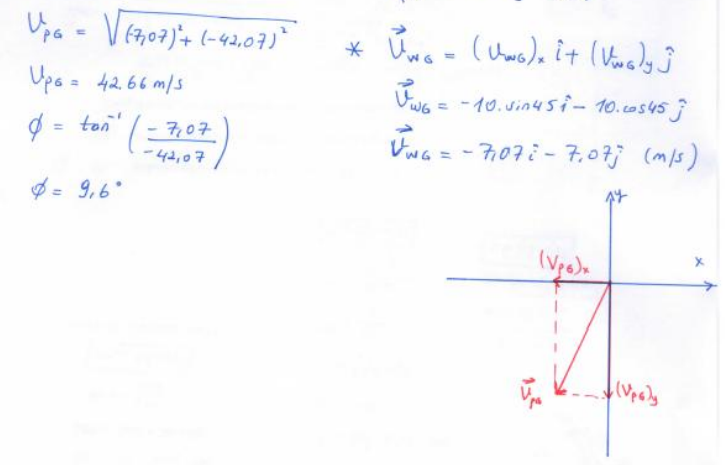